Проблемы формирования мотивации у современных школьников.
Работу выполнила : Новикова Ю. Н.
МБОУ «СОШ №2»
Нежелание учиться
8 % учащихся начальной школы прогуливают занятия
15 % учащихся средней школы прогуливают занятия
10% всех школьников одного года рождения бросают школу, не закончив её
Что снижает мотивацию ребёнка в обучении?
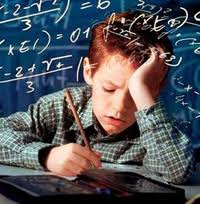 Недостаток любви затрудняет развитие ребёнка
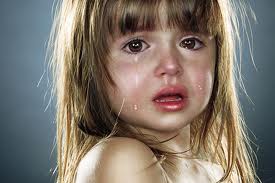 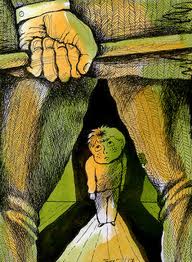 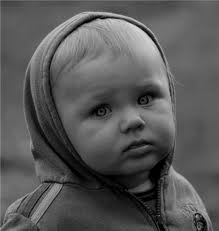 Влияние плохого психологического климата в школе
Педагогическая поддержка
1. Снятие страха: «Ничего страшного…»
2. Авансирование: «У тебя получится…»
3. Персональная исключительность: «Только у тебя и может получиться…»
4.Усиление мотива: «Нам это нужно для…»
5. Педагогическое внушение: «Приступай же!»
6. Высокая оценка детали: «Вот эта часть у тебя замечательно…»
Доброжелательные реакции обладают способностью умножаться в геометрической прогрессии!
Как должны вести себя родители
С уважением отзываться о школьных учителях.
Регулярно посещать родительские собрания.
Принимать участие в школьных праздниках и экскурсиях.
Поддерживать контакт с классным руководителем, сильно не вмешиваясь в процесс обучения.
Родительский страх мешает детям стать самостоятельнее
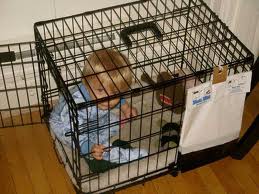 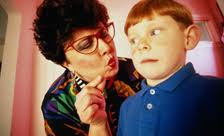 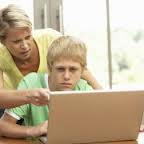 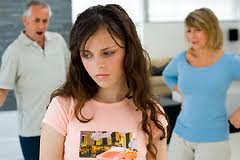 Чрезмерные нагрузки отнимают энергию
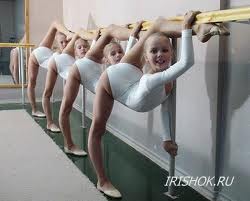 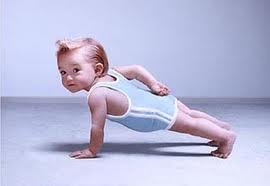 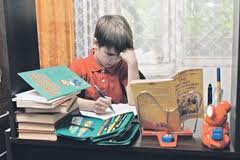 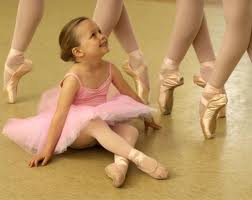 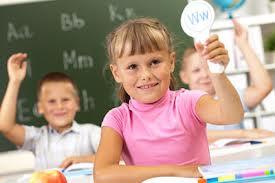 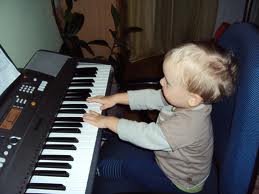 Важнейшая способность: «терпимость к отсрочке выполнения запросов»
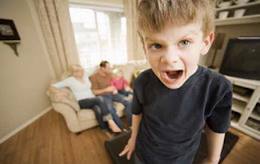 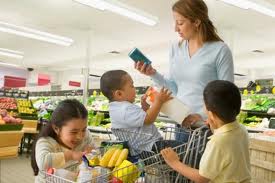 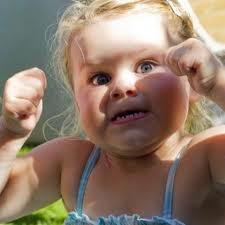 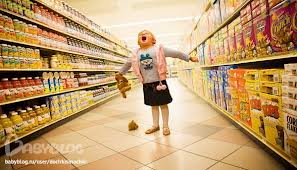 Ипохондрия и депрессия
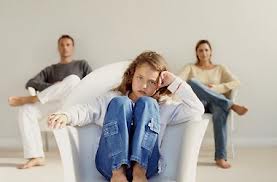 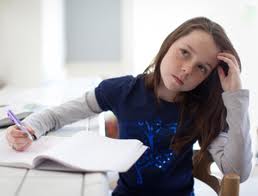 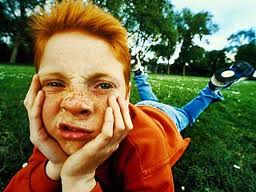 Завышенные требования не дают детям учиться
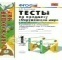 Кто считает себя глупым, таким и будет
… я недостаточно подготовился.
…выбрал для подготовки не ту главу.
…у меня болела голова, я не смог сосредоточиться.
Или:
  … задания были тупые.
  …мне просто не повезло.
  … меня не любит учитель.
  …я для математики слишком глупый.
Когда нет интереса к предмету, нет и желания учиться
Работа над собственным проектом.
Сотрудничество в группах.
Семинары с экспертами.
Экскурсии.
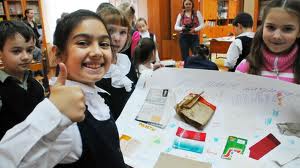 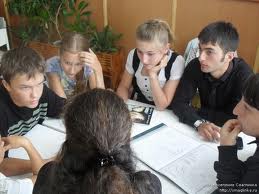 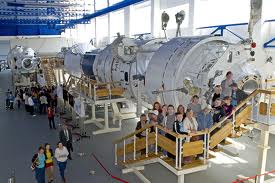 Переизбыток медийной информации
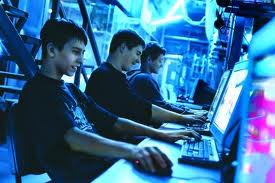 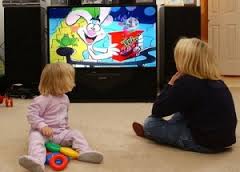 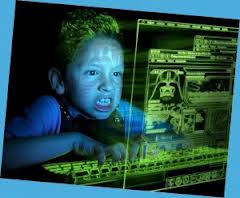 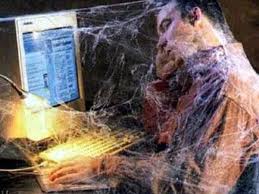 Опасности для мозга в период полового созревания
«Не хочу учиться!»
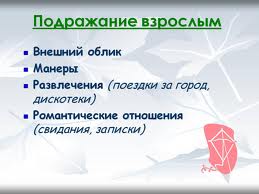 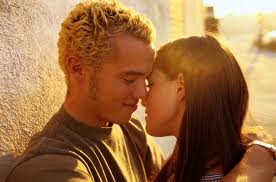 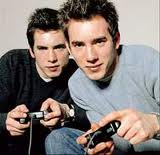 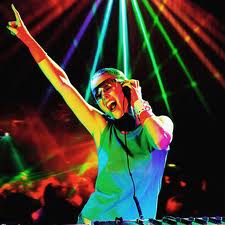 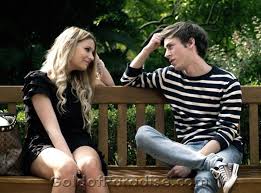 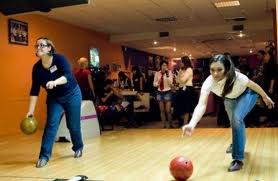